FAKULTET TEHNIČKIH NAUKAKOSOVSKA MITROVICAPOSTUPCI SPAJANJA NOVIH MATERIJALA
Dr Ivica Čamagić, vanredni profesorDr Živče Šarkoćević, vanredni profesor   Kosovska Mitrovica, mart 2022
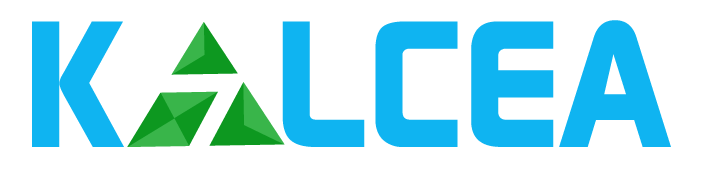 Postupci spajanja novih materijala
Postupci spajanja:

Kompozitnih materijala
Keramika
Postupci spajanja kompozitnih materijala
Spajanje kompozitnih materijala sa polimernom osnovom
Spajanje kompozitnih materijala sa metalnom osnovom
Spajanje kompozitnih materijala sa keramičkom osnovom – kao kod keramika!!!
Spajanje kompozitnih materijala sa polimernom osnovom:
- Polimerna osnova može biti od:
termoplastičnih polimera:
-mogu da se zavare zbog sekundarnih veza između lanaca-te veze se lako raskidaju i uspostavljaju
b) termoreaktivnih polimera:
- ne mogu da se zavare jer imaju umreženu strukturu sa kovalentnim poprečnim vezama koje se teško ponovo uspostavljaju
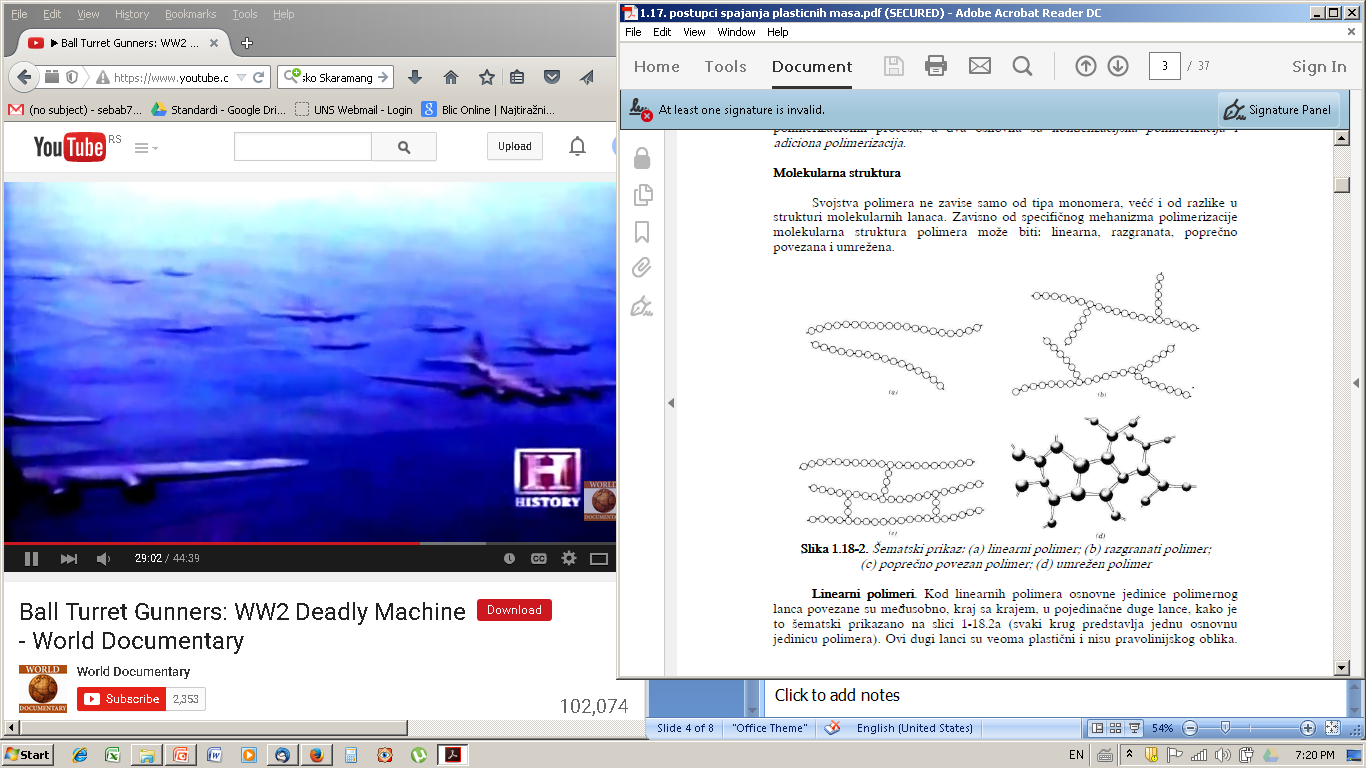 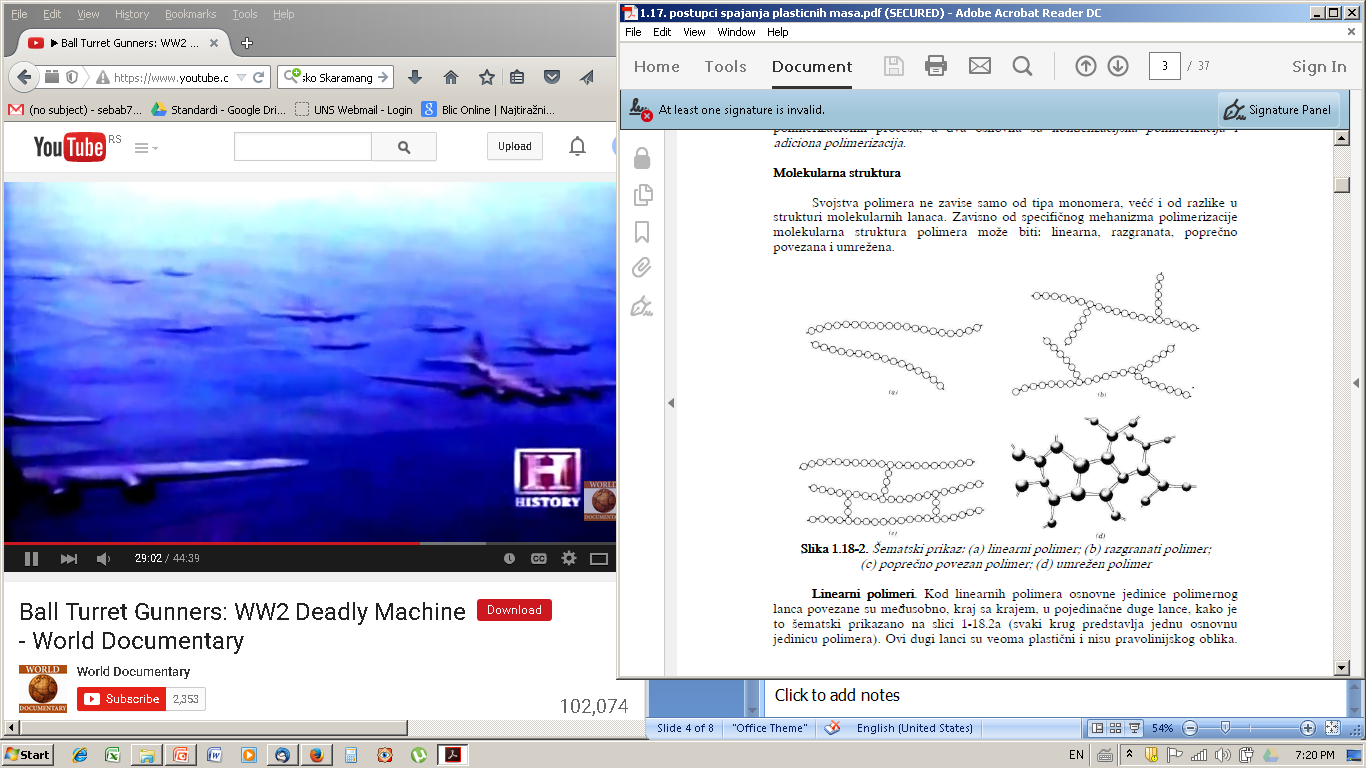 Postupci zavarivanja kompozitnih materijala sa termoplastičnom osnovom:

1. Zavarivanje toplim vazduhom/gasom
2. Zavarivanje vrućim alatom
3. Zavarivanje električnim otporom
4. Zavarivanje indukcijom
5. Zavarivanje zagrejanim umetcima (zavrtnjima)
6. Zavarivanje infra-crvenim zracima i laserom
7. Zavarivanje mikrotalasnim zagrevanjem
8. Zavarivanje trenjem
9. Vibraciono zavarivanje
10. Ultrazvučno zavarivanje
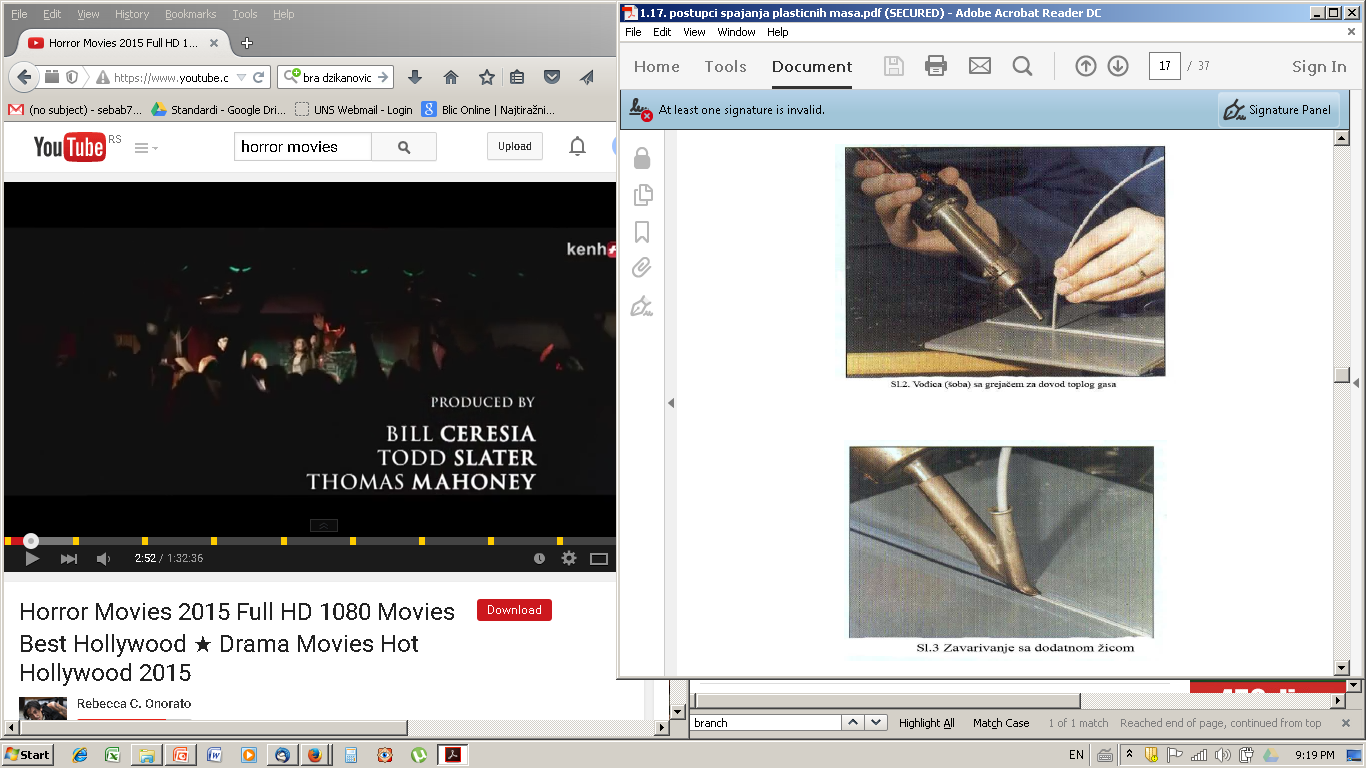 Zavarivanje toplim vazduhom/gasom:
-Vazduh ili gas (N2 ili O2) dovodi se preko grejača i usmerava na spoj. Polimer (osnovni i dodatni materijal) se topi i formira šav.
Zavarivanje vrućim alatom:
- Centriranje/ravnanje vrućim alatom, pritisak do hlađenja.
Zavarivanje električnim otporom:
- Kroz grejač postavljen između pripremljenih površina prolazi struja, zagreva spoj i topi osnovni materijal.  Grejač ostaje u spoju.
Zavarivanje indukcijom:
-Grejač se zagreva indukcijom i ostaje u spoju
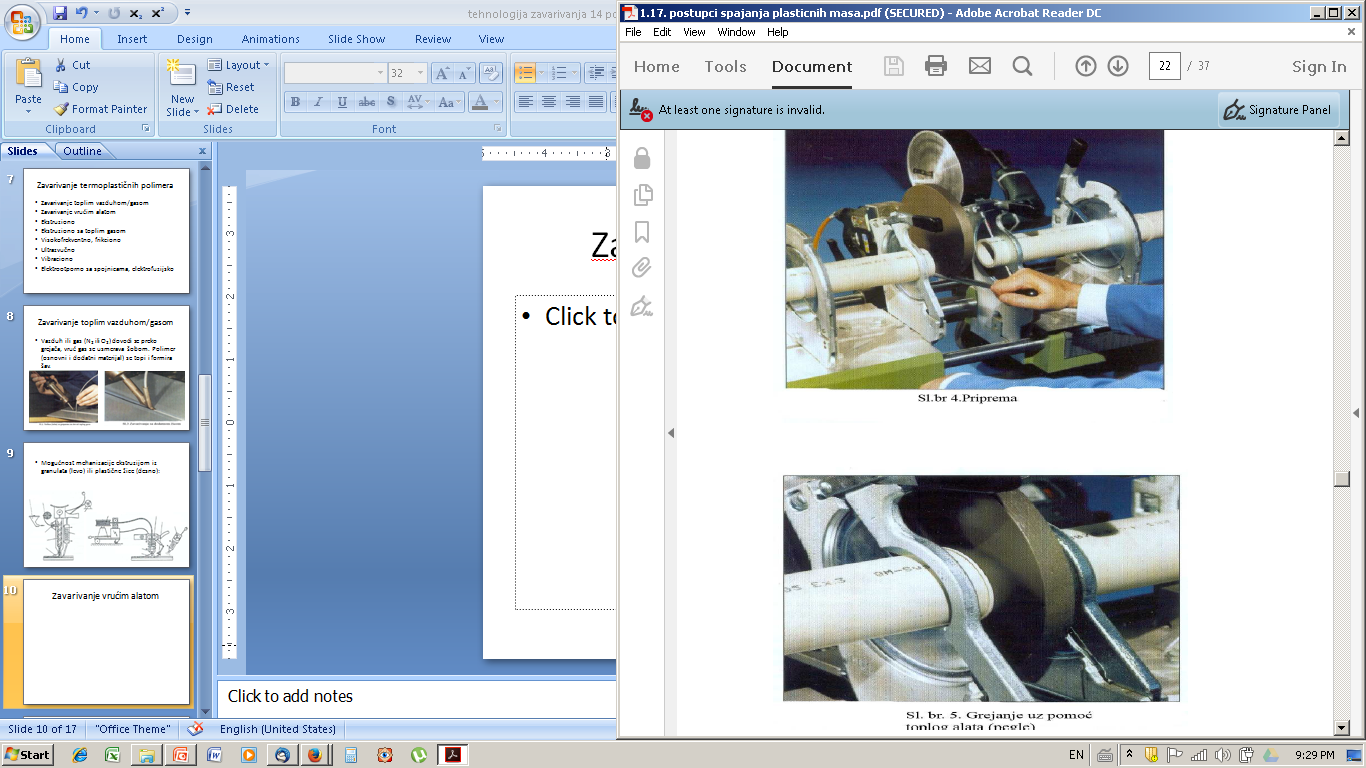 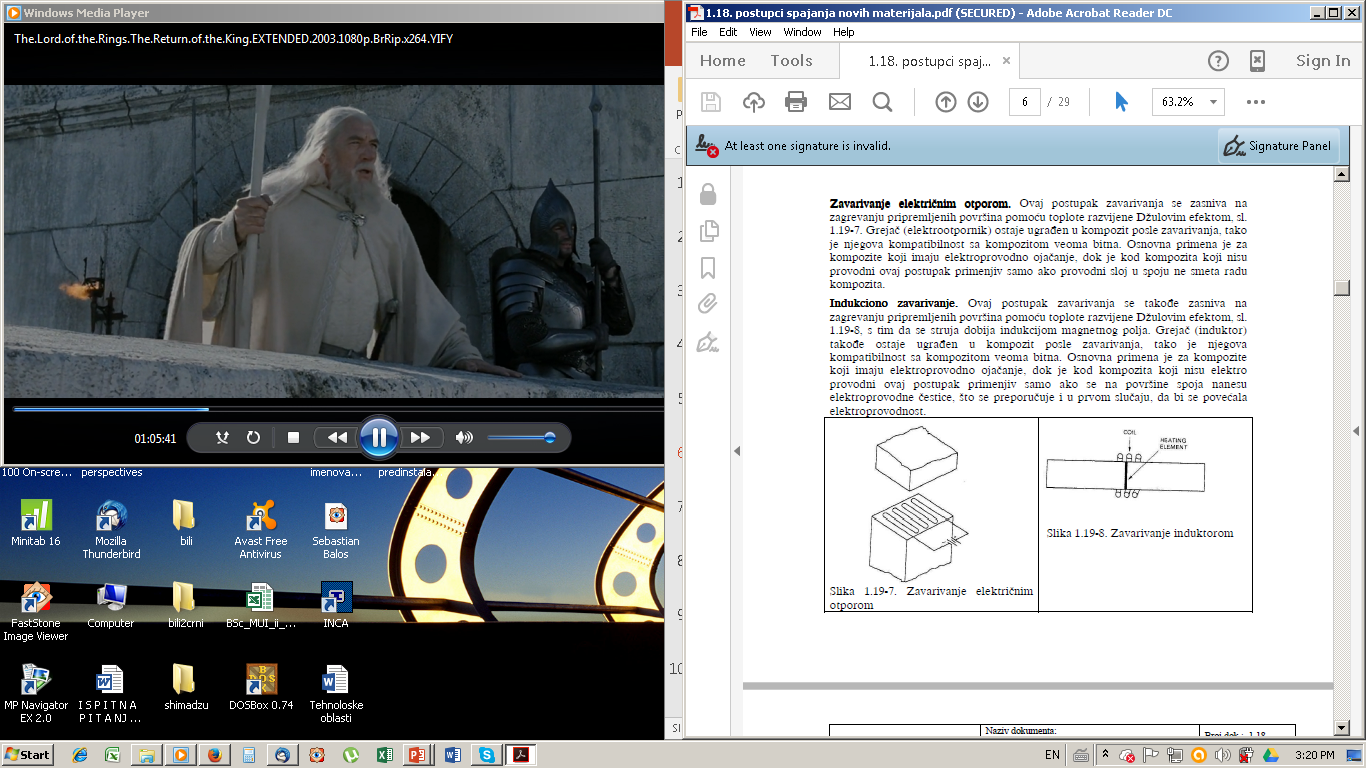 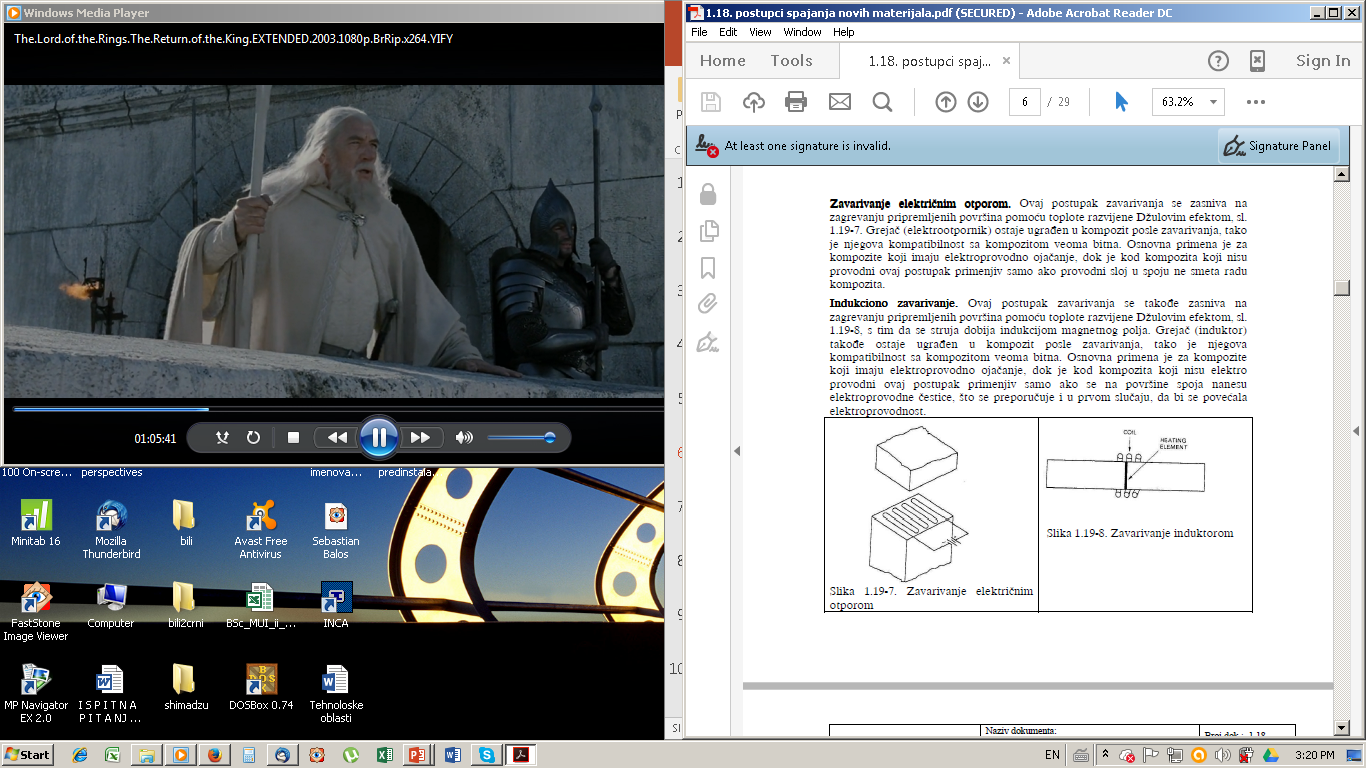 5. Zavarivanje zagrejanim umetcima (zavrtnjima): prvo mehaničko vezivanje zavrtnjima, propuštanjem struje dolazi do topljenja i zavarivanja
6. Zavarivanje infra-crvenim zracima i laserom: IC ili laserski zraci se iz umetnutog elementa usmeravaju ka površinama, nakon uklanjanja izvora toplote, deluje pritisak.
7. Zavarivanje i mikrotalasnim zagrevanjem: zagrevanje polimera ili međusloja koji indirektno zagreva polimer mikrotalasnim zračenjem
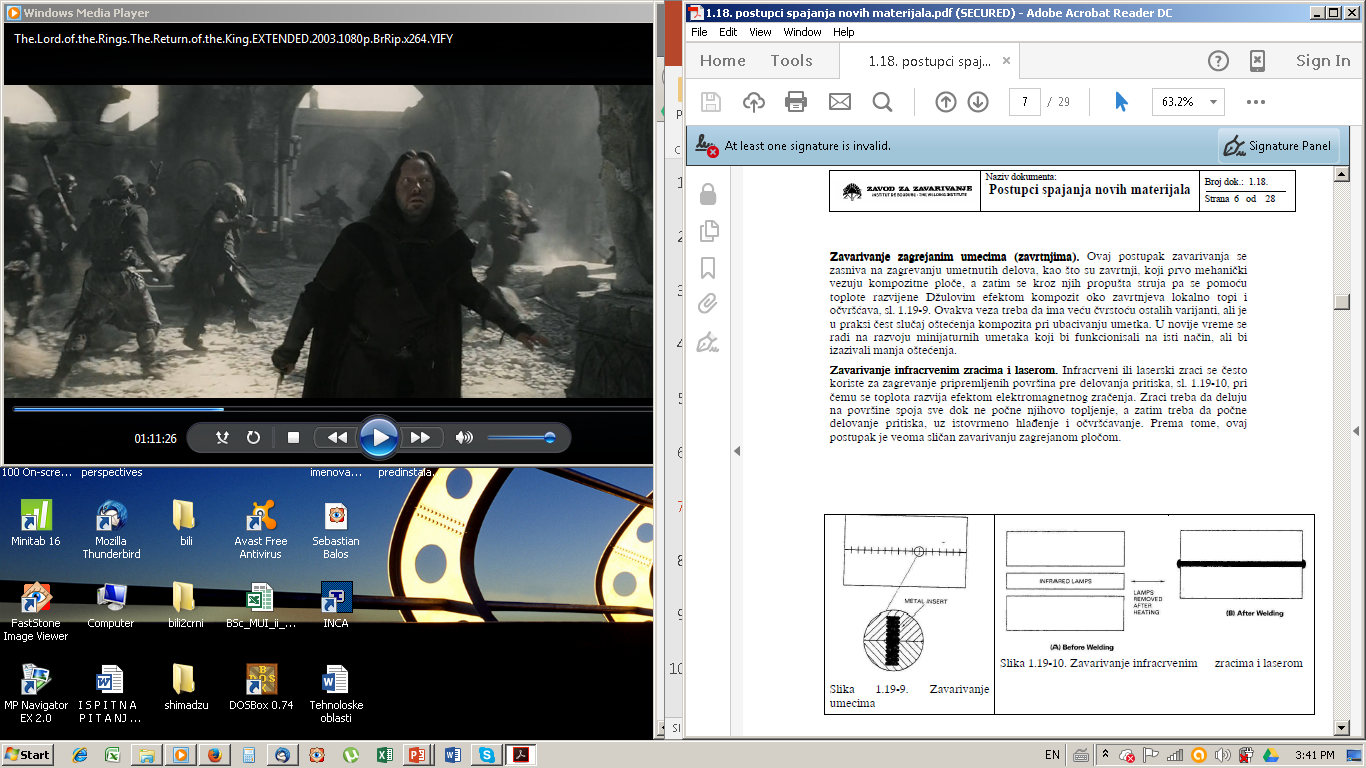 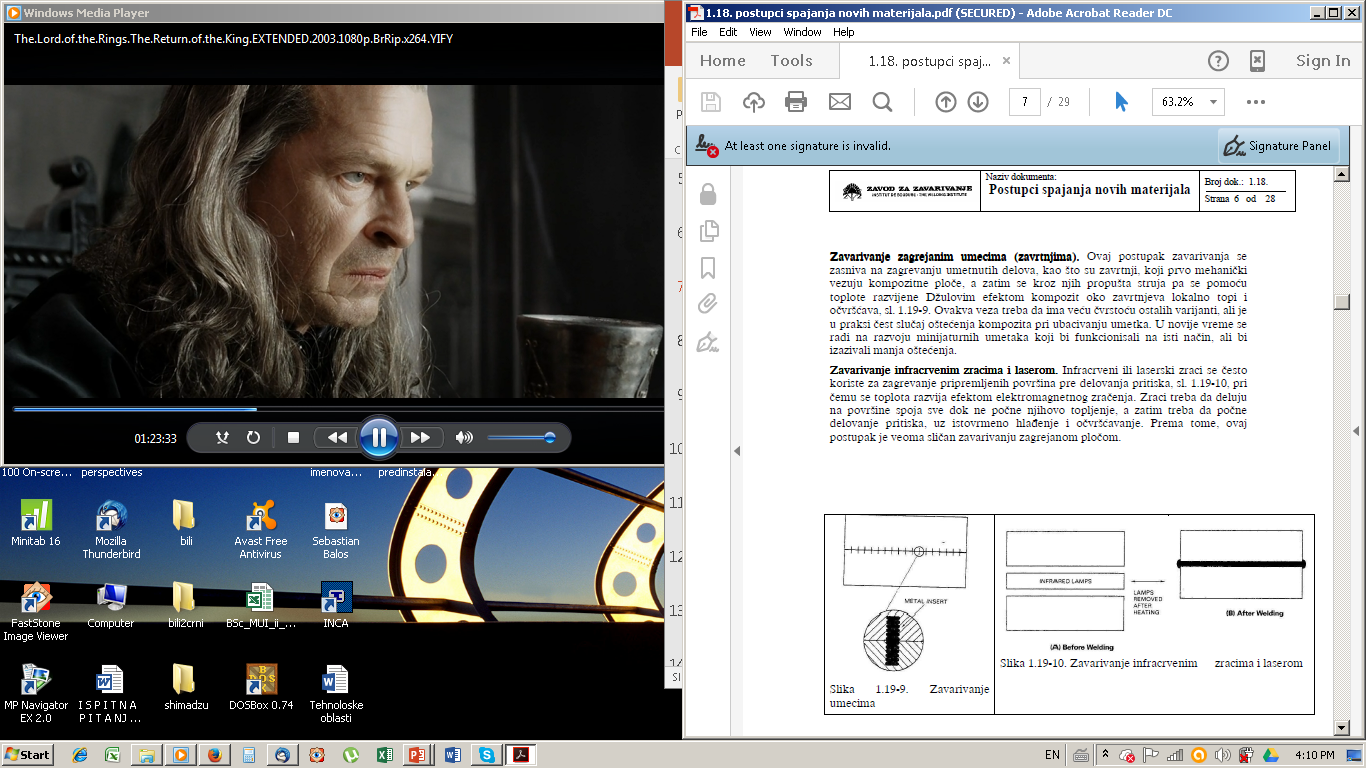 8. Zavarivanje trenjem:
Toplota se generiše obrtanjem elemenata i trenjem, a zavarivanje se vrši uz dodatni pritisak.
9. Vibraciono zavarivanje:
Toplota se generiše trenjem usled međusobnog linearnog vibriranja komponenti



10. Ultrazvučno zavarivanje:
Toplota se generiše ultrazvulnim talasima, između neravnina na radnim predmetima.
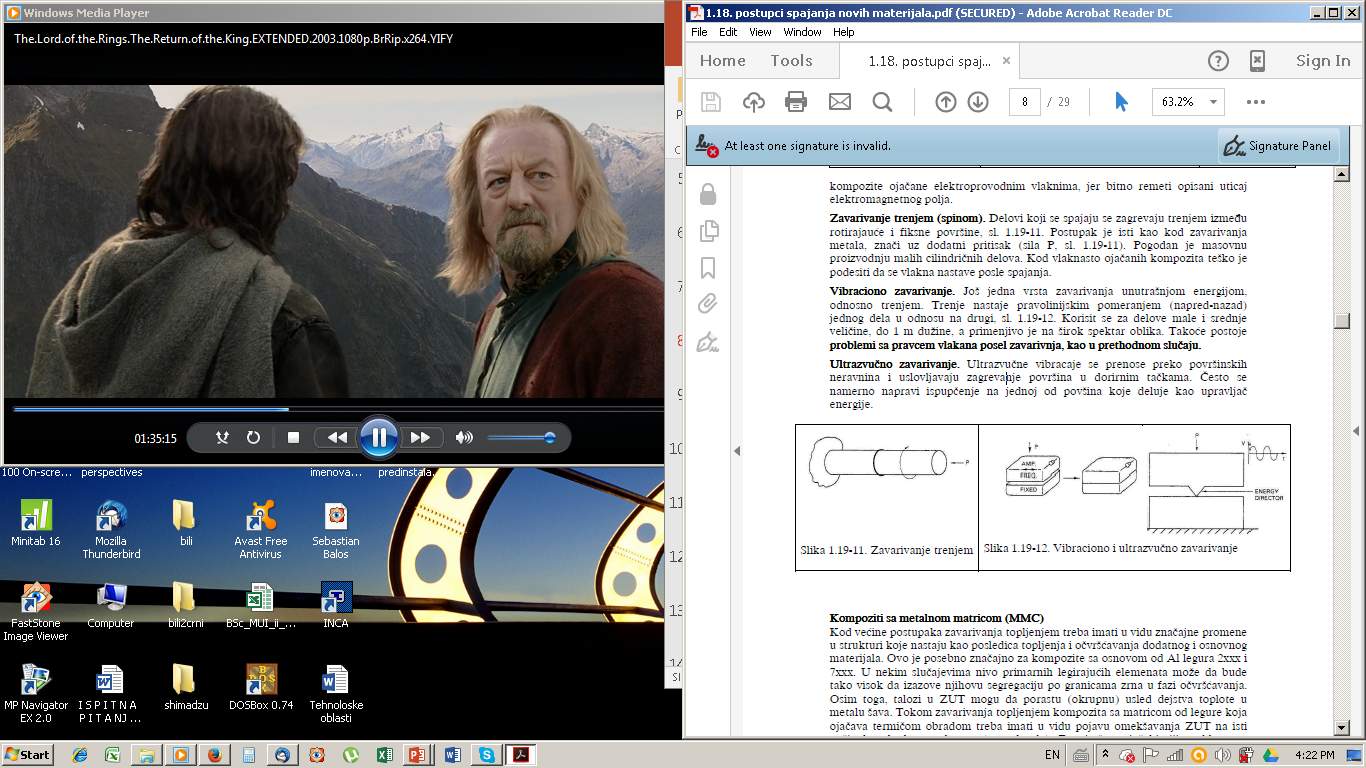 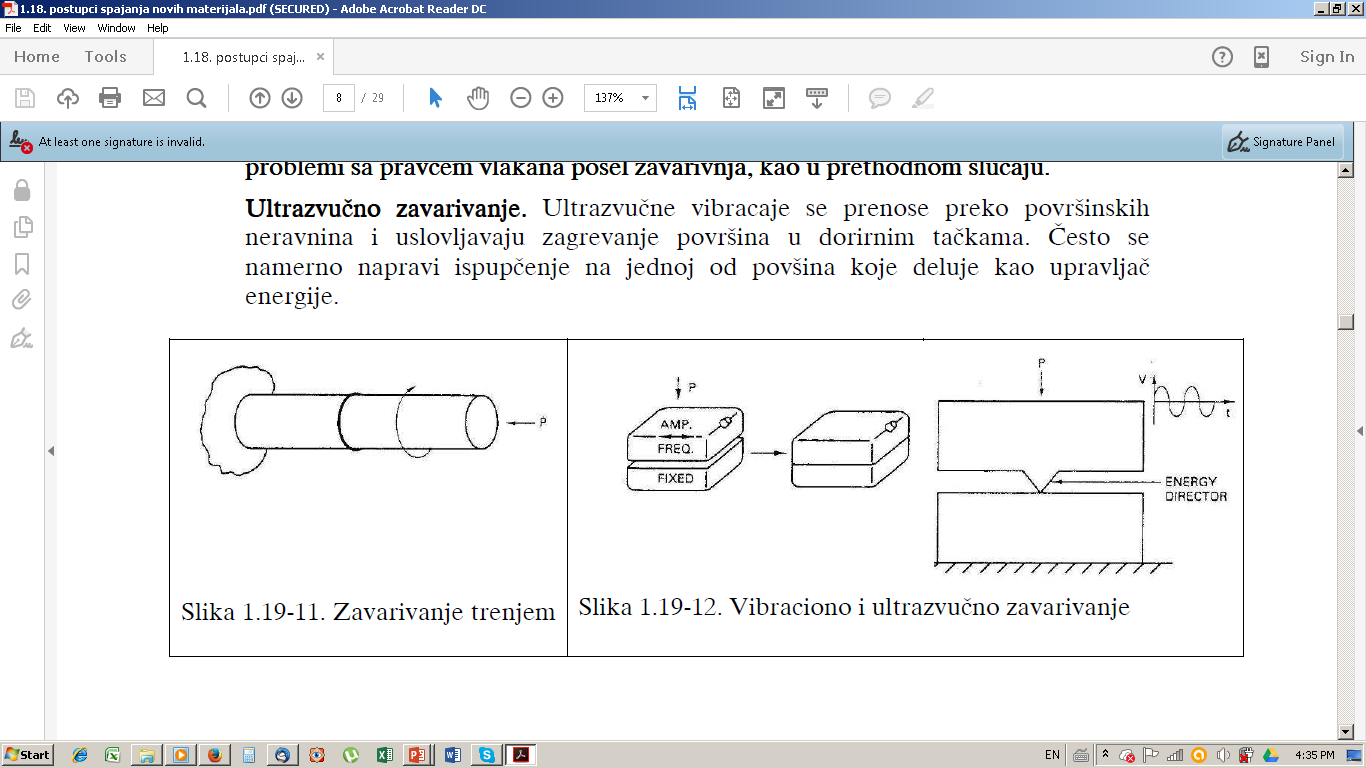 Postupci zavarivanja kompozitnih materijala sa metalnom osnovom:
-problemi su: 
Prevelik unos toplote uzrokuje segregaciju faza po granicama zrna (leg.Al 2XXX, 7XXX)
Neželjene hemijske reakcije; leg.Al ojačana sa česticama ili vlaknima SiC: 
			4Al+3SiC		Al4C3+3Si
3. Priprema žljeba je otežana zbog abrazivnog dejstva keramičkih ojačavajućih elemenata
Postupci:
TIG
MIG
Lasersko
Elektronskim snopom
Elektrootporno
Trenjem

* Posebno je važan mali unos toplote!!!
Postupci spajanja keramika
Neorganski nemetalni materijali – jedinjenja metalnih i nemetalnih elemenata povezanih jonskim i/ili kovalentnim vezama.
Po pravilu krti i tvrdi materijali, električni i termički izolatori, visoka temp.topljenja, otporni na koroziju i habanje, mala gustina.
Podela: tradicionalna i inženjerska keramika
Tradicionalna: mešavina gline, SiO2 i feldspata, primena za opeku i elektroporcelan
Inženjerska: jedinjenja visoke čistoće, Al2O3, SiC, WC, B4C,… primena za komponente gasnih turbina, svećice,…
Osobine inženjerske keramike:
Gustina 3-5,8 g/cm3
Temperatura topljenja: 1900 (Si3N4) do 3120 (WC)
Mala toplotna provodljivost
Anizotropija termičkog širenja (do 50 % razlike u toplotnoj dilataciji u različitim pravcima)
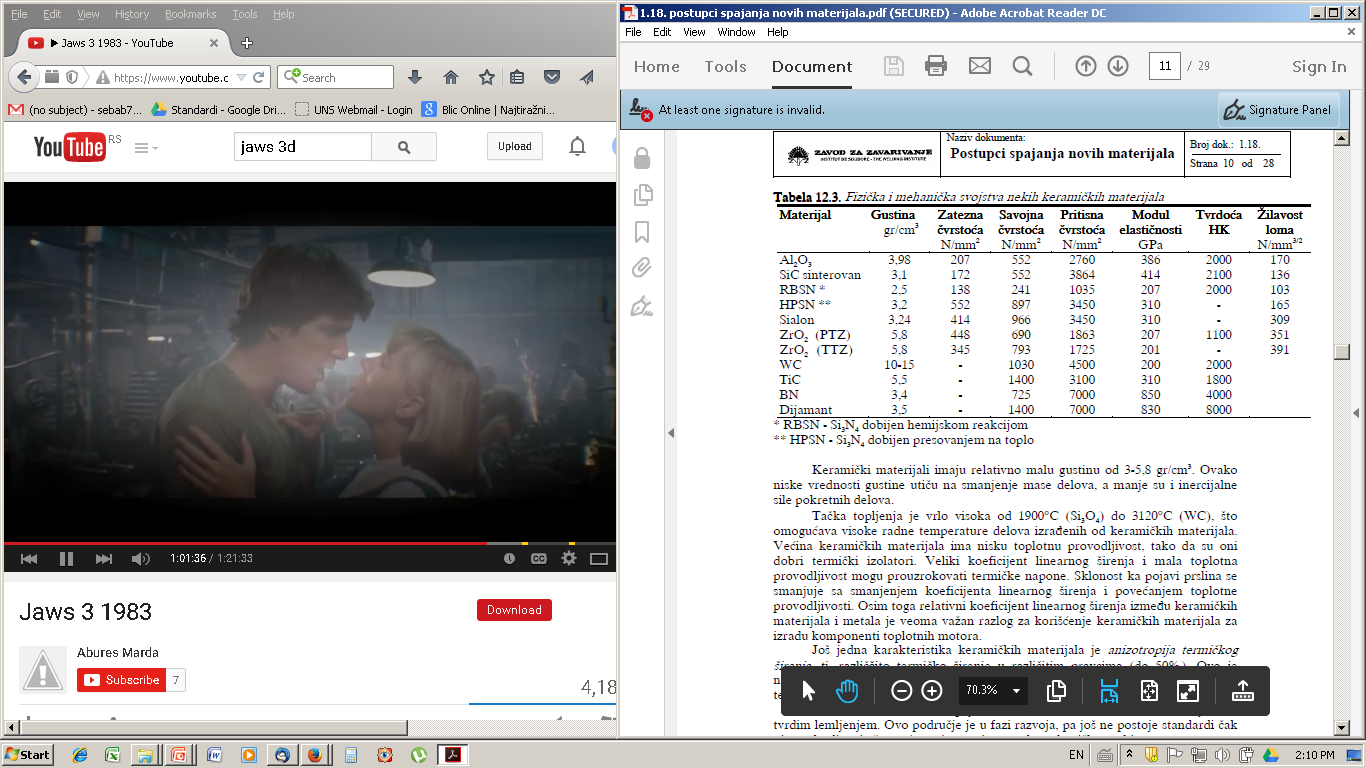 Postupci spajanja:

Difuzijom (zavarivanje difuzijom)
Tvrdo lemljenje
Zavarivanje difuzijom:
- Zavarivanje difuzijom vrši se na presama, opremljenim posebnim alatima, gde se elementi zavaruju uz zagrevanje na 0,5-0,7 Ttoplj
- Najčešće se primenjuje metalni međusloj ili međusloj od stakla
Dejstvo sile i toplote
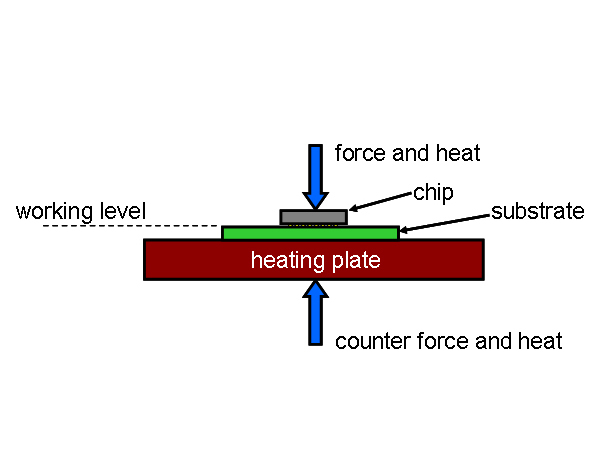 Elementi
Zagrejana ploča
Dejstvo sile i toplote
Tvrdo lemljenje keramike:

Problem je ugao kvašenja keramike, koji mora da se smanji ispod 40-45o, što se prevlačenjem keramike:
Nanošenje boje na bazi Mo-Mn
Sinterovanje boje na keramiku u atmosferi H2
Nanošenje boje na bazi Ni-O
Tvrdo lemljenje: Ag-28Cu, Cu-36Au, Au-18Ni